CISI – Financial Products, Markets & Services

Topic – Equities
(4.1.5 and 4.1.6) Corporate Actions
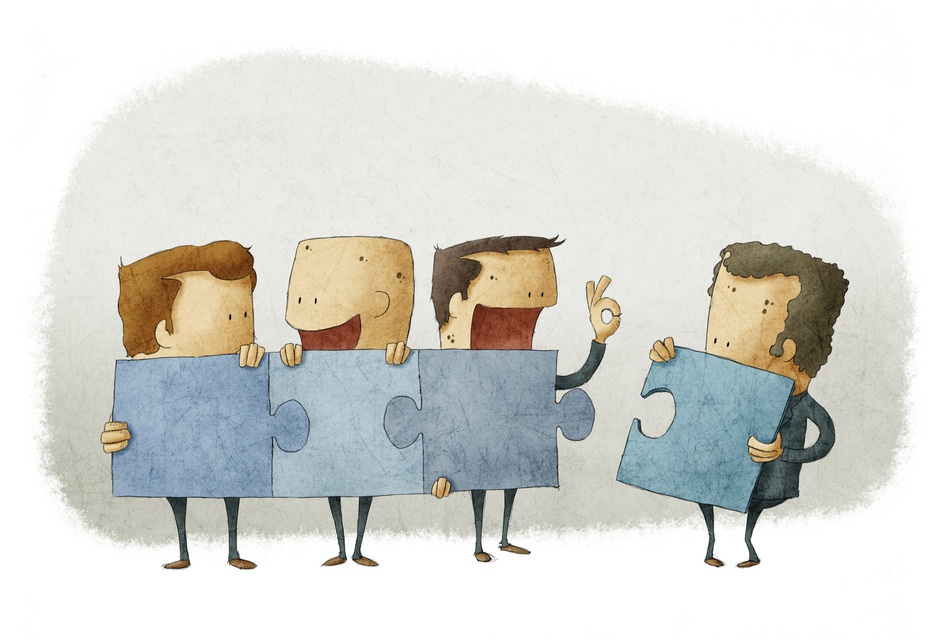 Corporate Actions
What is a Corporate Action?
Where a company does something that affects it’s investors e.g. Shareholders

These actions are generally agreed upon by the board of directors before being 
authorised by shareholders
What are the main categories of Corporate actions?
These classifications are used across Europe and by Euroclear and Clearstream 
(Both International Central Securities Depositories
Mandatory with 
options
Mandatory
Voluntary
Investor has NO CHOICE

Obligatory – mandated by the company

DOES NOT require any intervention from investors
Investor has an ELEMENT OF CHOICE

A DEFAULT OPTION is given to shareholders if they choose not to intervene by a particular date
Investor has a DEFINITE CHOICE to make 

A DECISION MUST be made to choose between OPTIONS presented to them
Securities Ratios
Before we take a closer look at different examples of corporate 
actions, you need to know how corporate actions are expressed to 
investors.

This is known as a securities ratio and it stipulates the terms of a
corporate action  (What the shareholder should expect from the
company)

It can be expressed in different ways depending on the type of 
corporate action:
In the USA the ratio is expressed differently:

The first number in the ratio states final holding after the event; the second number is the original number of shares held. 
e.g. If the securities ratio is 5:4 and an investor holds 1,000 shares, after the event, the investor now owns 1250 shares compared with the 1000 they owned originally i.e. 1250:1000
Examples of a Corporate Action – Rights Issue
A company wants to raise finance:
To expand
To repay bank loans
To repay bond finance
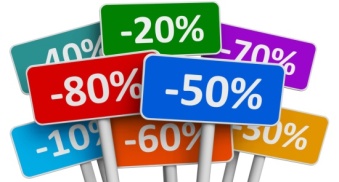 An existing shareholder has pre-emptive rights to buy shares so that their proportionate holding is not diluted.
Rights Issue
Offer of new shares to existing shareholders (“Cash Call”)
Shares are normally offered to existing shareholders at a discount to market price
The initial response to the announcement of  a planned rights issue will reflect the market’s view of the scheme.  Share prices can RISE or FALL as a result
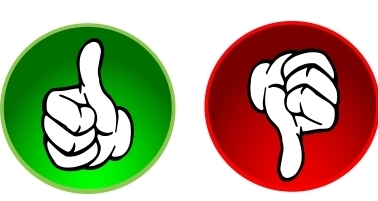 Shareholders
Can react positively or negatively to the rights issue
What can they do?
Mandatory with options
Take up the rights – buy the shares
Sell the rights to another investor
(often transferrable – known as ‘renounceable’)
Do Nothing
(Default option used)
Sell sufficient rights to raise the cash to take up the rest
Examples of a Corporate Action – Rights Issue
Completed Rights Issue
Underwriters of a share issue agree, for a fee, to buy any portion of the issue not taken up in the market at the issue price. 

They sell the shares they have bought when market conditions seem opportune to them (at a gain or a loss)
Shares
The share price changes to reflect the effect of the rights issue once the shares go ex-rights 
(after the rights issue has happened) 

This is the point at which the shares and the rights are traded as two separate instruments
This adjusted share price is known as the theoretical ex-rights price 
(actual price will depend upon the interaction of buyers and sellers in the market at the time)
The rights can be sold and the price for these rights is  known as the premium.

(theoretical ex-rights price - price of a new share)
In the case of Con Air plc 
£3.77 - £2.00 = £1.77
In the case of Con Air plc, the theoretical ex-rights price was £3.77
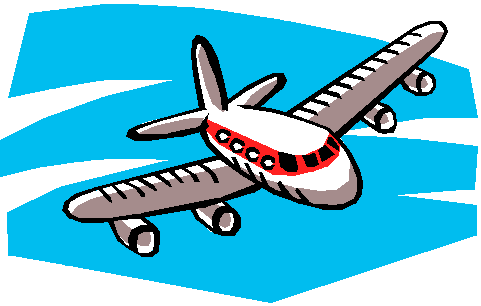 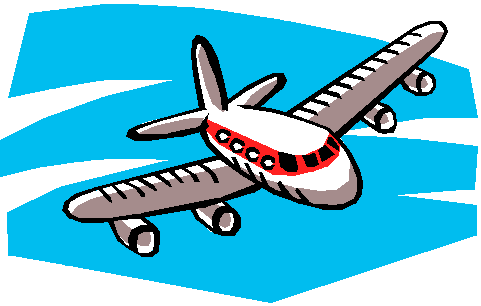 Examples of a Corporate Action – Bonus Issue
Mandatory
example securities ratio:
2:1

2 new shares for every 1 existing
Scrip
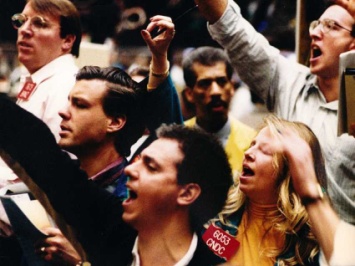 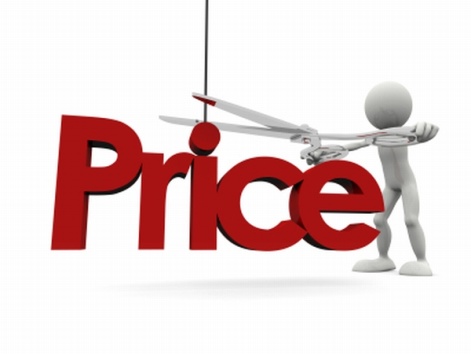 AKA
A company gives existing shareholders additional shares without paying anything
Bonus Issue
Lowers the company share price
Increases liquidity of share – more buyers!
AKA
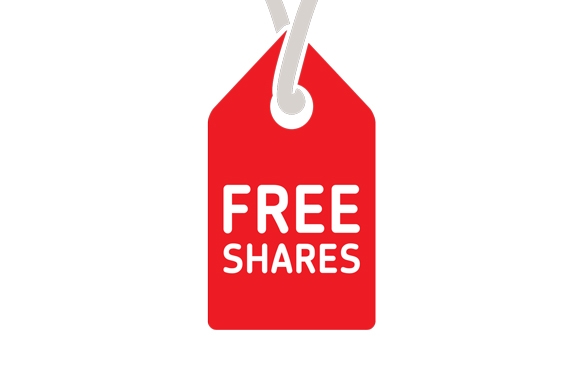 Capitalisation
Issue
Psychologically, a company’s share price can become too high and less attractive to investors
UK Cos. Like a share price under £10
Examples of a Corporate Action – Dividends
DIVIDENDS
The part of a company’s profits passed to shareholders
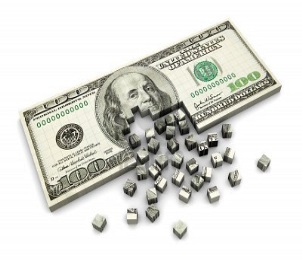 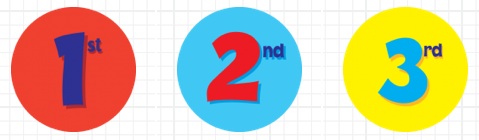 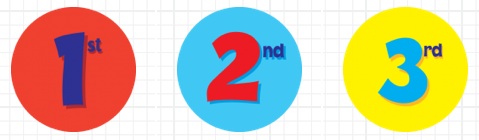 Interim Dividend
 First dividend
declared by directors and paid
halfway through the year
Final Dividend
Second dividend paid after
approval by shareholders at the AGM, after the end of the financial year
Many UK company’s pay them twice a year
Dividends per share may vary according to
 Overall company profitability 
Plans for future expansion
SHAREHOLDERS
Receive the dividends by:
Cheque or
Transfer straight into their bank accounts
Transfer via CREST (system)
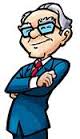 Mandatory
Examples of a Corporate Action –  Receiving dividends
When shares change hands, determining the correct person to receive dividends can be difficult

Procedures have been put in place to prevent mistakes in paying dividends to the wrong person
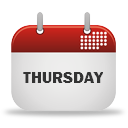 SHAREHOLDERS
Shares are bought and sold with the right to receive the next declared dividend up to the date shortly before the dividend payment is made.
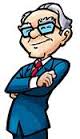 Cum-dividend  (with)
If the shares are purchased
cum-dividend, the purchaser will receive the declared dividend.
Ex-dividend  (without)
At a certain point between the declaration date and the dividend payment date, the shares go ex-dividend. Buyers of shares are not entitled to the declared dividend.  THURSDAY is Ex-Dividend day (Buying ex-dividend means shares fall in price by 8p
Standard settlement period across Europe is  T+2
(A trade will be settled two business days after it is executed)
Cum and Ex Dividend Example
Holding plc calculates its interim profits (for the six months to 30 June) and decides to pay a dividend of 8p per share.
Holding plc announces (‘declares’) the dividend on 1 September and
states that it will be due to those shareholders who are entered on the shareholders’ register on Friday 7 October (Record date, register date or books closed date). 

(The actual payment of the dividend will then be made to those shareholders at a later specified date.)
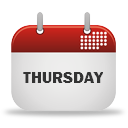 Given the record date of Friday 7 October, the LSE sets the ex-dividend date as Thursday 6 October.

On this day, the shares will go ex-dividend and should fall in price by 8p. This is because any new buyers of Holding plc’s shares will not be entitled to the dividend.

The actual payment of the dividend will then be made to those shareholders on the register at the record date at a later specified date, say Wednesday 22 October.
Ex-Dividend Date
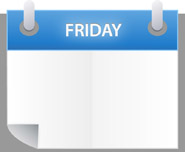 Record Date
Register Date
Books Closed Date
Examples of a Corporate Action –  Takeovers
A company can grow organically or take a different route – buy other companies
Voluntary
TAKEOVER
The predator company is under an obligation to report their share purchases once they reach a certain percentage
Predator Company
(company bidding to buy another)
Target Company
(company bid for)
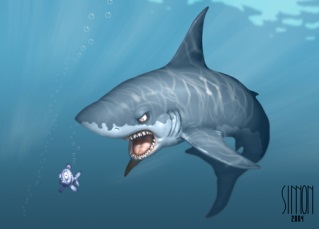 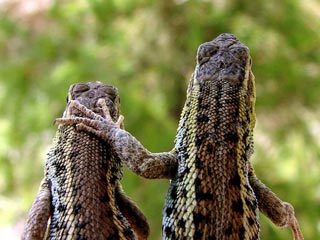 Hostile Takeover
Friendly Takeover
Directors of the target company consider
the offer not attractive.
They recommend that their shareholders reject the offer.
Shareholders of the target company can choose whether
to accept or reject the bid, a hostile takeover bid can still be successful
Success  = predator company “gains control” by buying more than 50% of the shares of the target company
Directors of the target consider 
the takeover bid to be acceptable, and recommend acceptance to shareholders.
Examples of a Corporate Action –  Mergers
MERGER
Voluntary
Company one
Company two
The two companies agree to merge their interests. In a merger it is usual for one company to exchange new shares for the shares of the other entity
Forms 1 single large company
Corporate Actions Overview